«Воспитание успешной личности в условиях детско-юношеской спортивной школы».
Алексин -2019
Особое внимание в государственной политике Российской Федерации занимает развитие системы работы с детьми и молодежью, направленной на создание и обеспечение условий для воспитания, развития, социального становления  молодежи и  организации  социально ориентированного досуга.
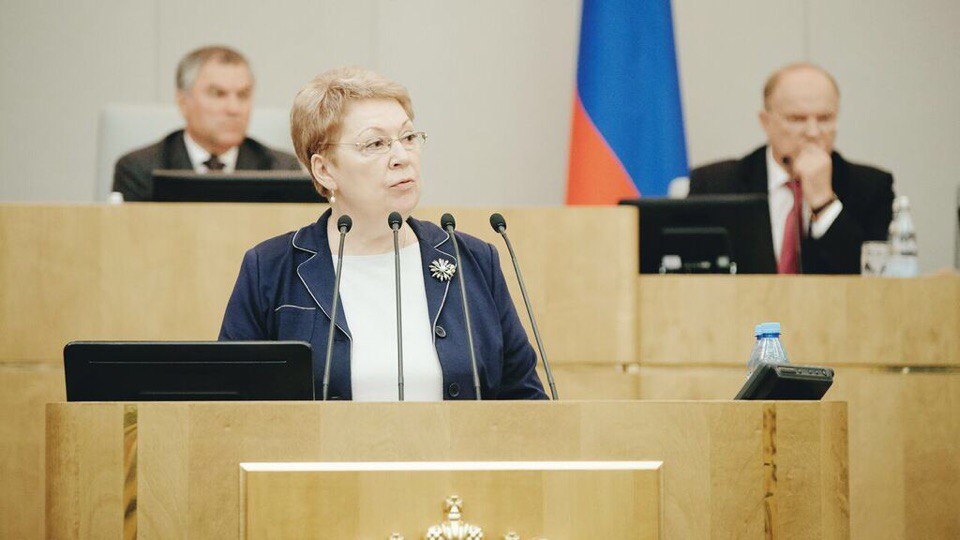 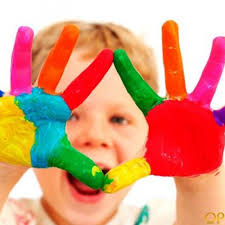 Одной из эффективных форм культурно-воспитательной деятельности с детьми и подростками являются учреждения дополнительного образования.
Дополнительное образование направлено на формирование и развитие  творческих способностей  обучающихся, удовлетворение  индивидуальных потребностей в интеллектуальном, нравственном и физическом совершенствовании, формирование культуры здорового и безопасного образа жизни, укрепление здоровья, а также на организацию их свободного времени,  обеспечивает  адаптацию к жизни в обществе, профессиональную ориентацию, а также выявление и поддержку обучающихся.
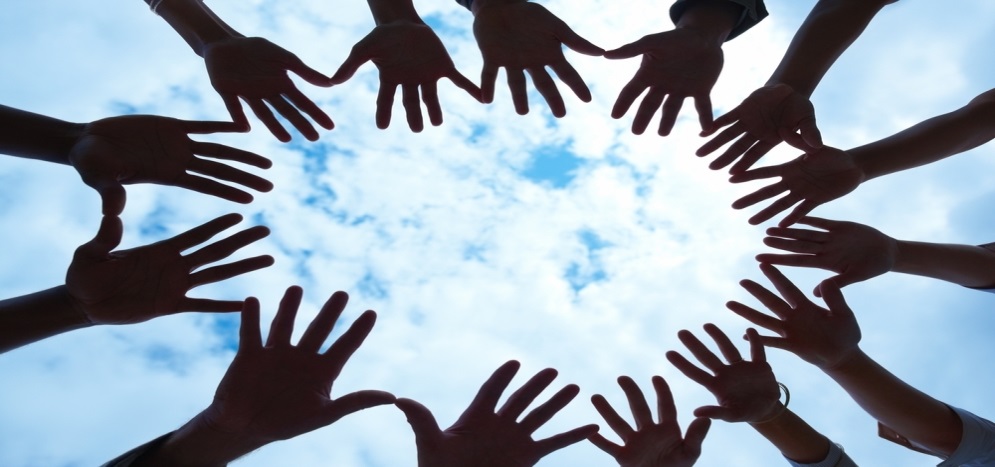 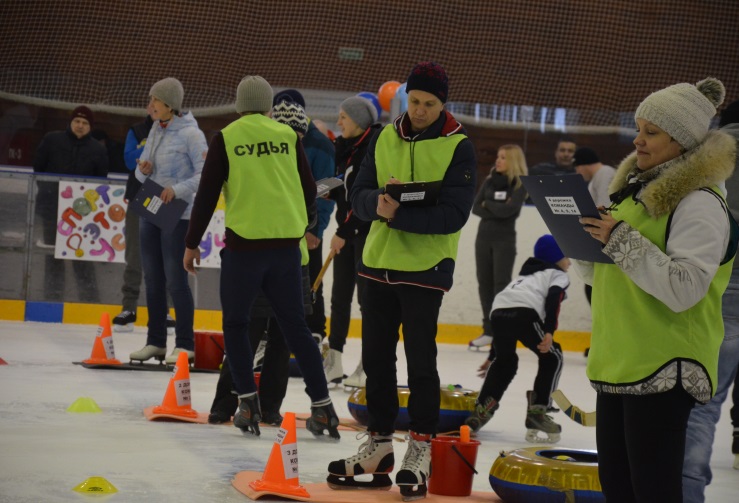 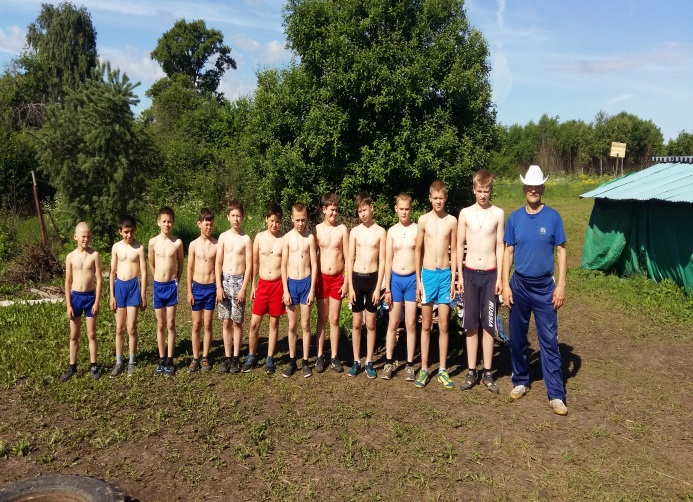 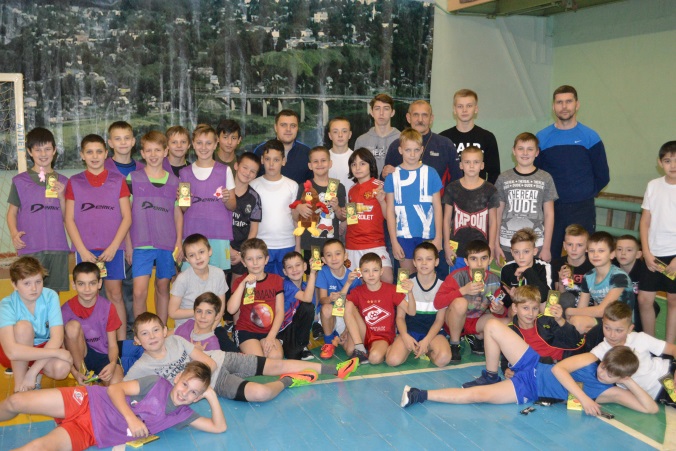 Организация работы учреждений дополнительного образования – это межведомственная задача, включающая в себя вопросы воспитания, образования и социальной работы. 
Сферой деятельности является:
- создание условий для физического, спортивного и духовного совершенствования детей, подростков путём проведения на регулярной основе учебно-тренировочных занятий, спортивно-массовых  и соревновательных мероприятий;
- организация спортивно-оздоровительной и методической работы;
- организация содержательного досуга средствами физической культуры и спорта.
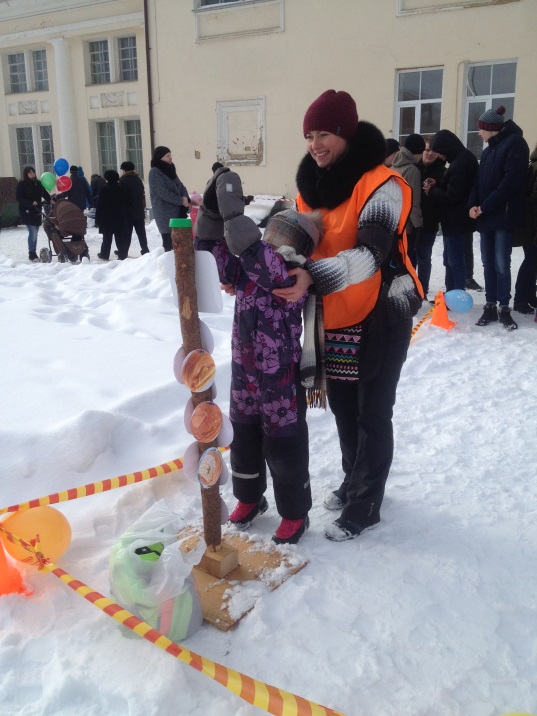 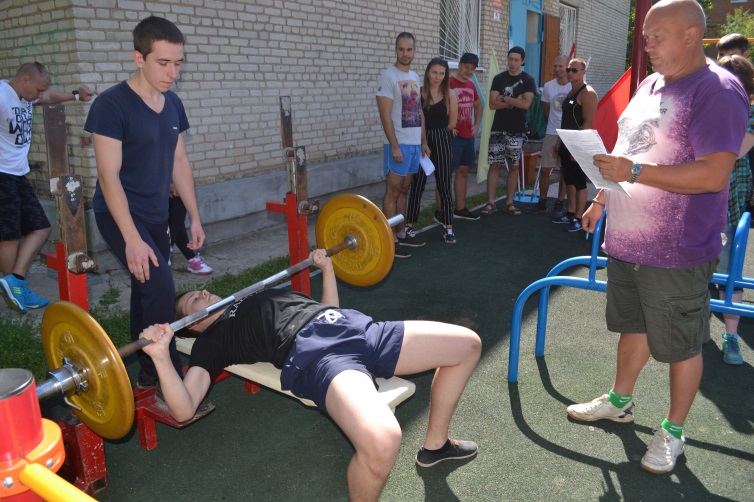 Особенностями спортивной школы является:
- широкий выбор  профилируемых видов спорта;
- культивируемые виды спорта преимущественно для мальчиков и юношей;
- возможность проверить свои силы в соревновательной деятельности,
 
Кроме того, школа выступает   базой для проведения  спортивно-массовых мероприятий и соревнований  для образовательных учреждений  и организаций города.
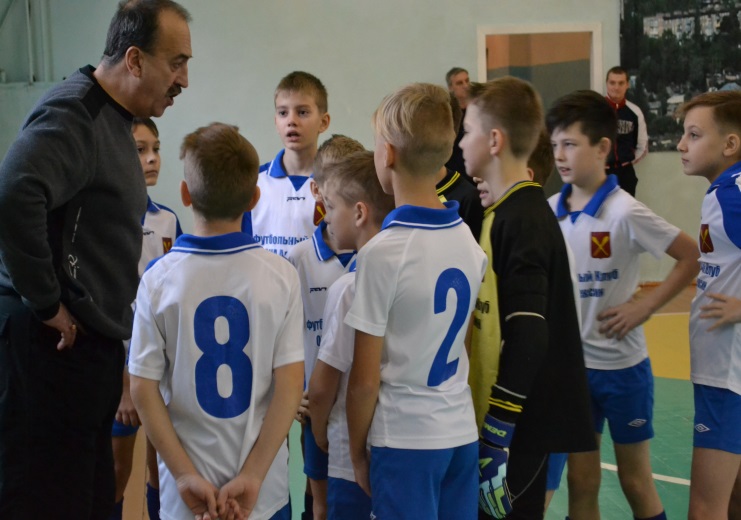 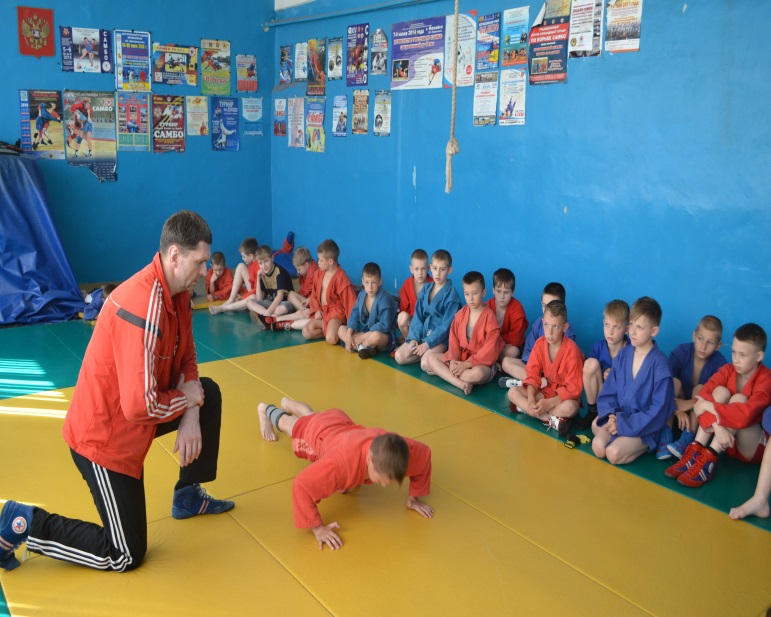 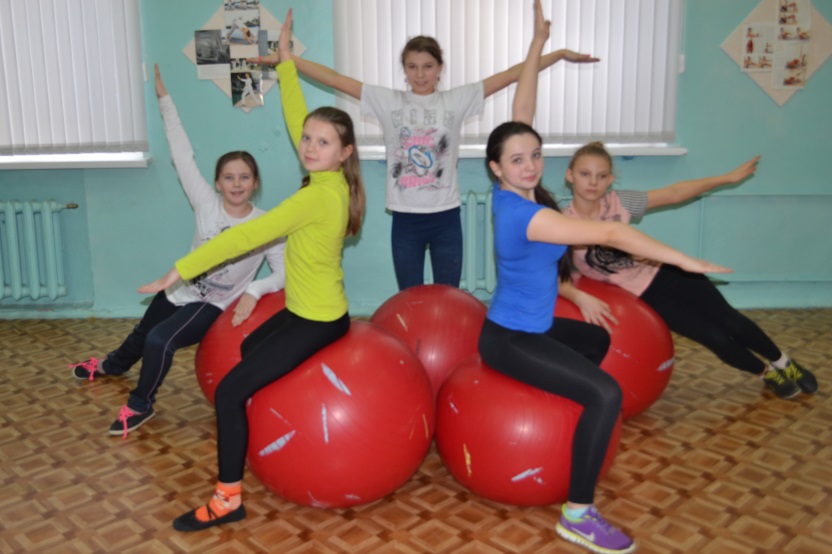 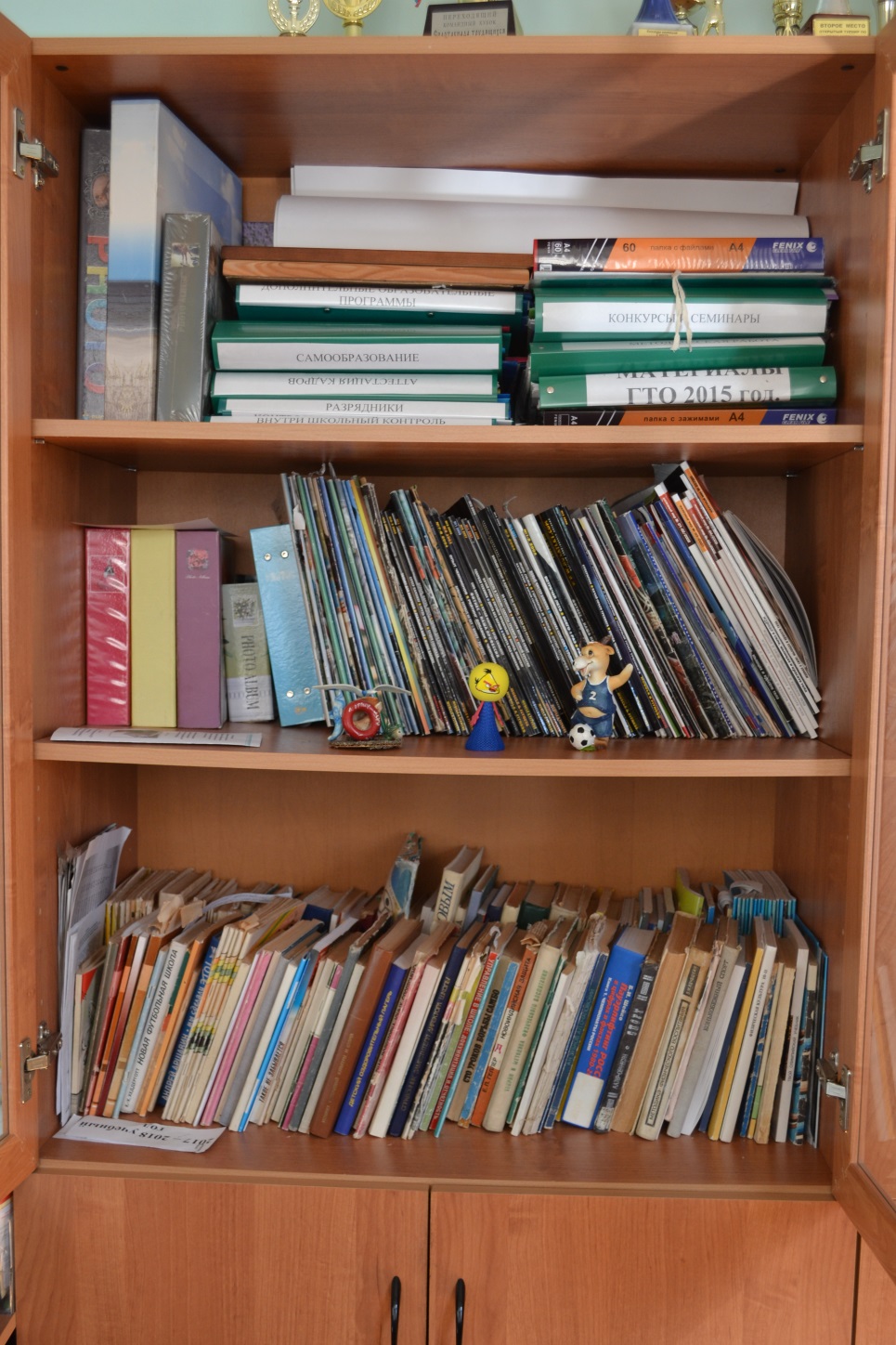 Организация образовательного процесса   в ДЮСШ осуществляется в соответствии с муниципальным заданием администрации  МО город Алексин, локальными нормативными актами, принимаемыми с учетом особенностей реализуемых программы  развития школы до 2020 года, программы сохранения здоровья обучающихся ДЮСШ, дополнительных  общеразвивающих  и предпрофессиональных образовательных  программ по профилируемым видам спорта, а также в соответствии с законодательством и иными нормативными правовыми актами РФ, Тульской области, нормативными правовыми актами органов местного самоуправления.
Формирование педагогических условий для развития успешной  личности   в школе способствует   наличие признанных  и квалифицированных педагогов, рост числа побед на соревнованиях различного уровня и масштаба, богатые традиции и сотрудничество с родителями  обучающихся.
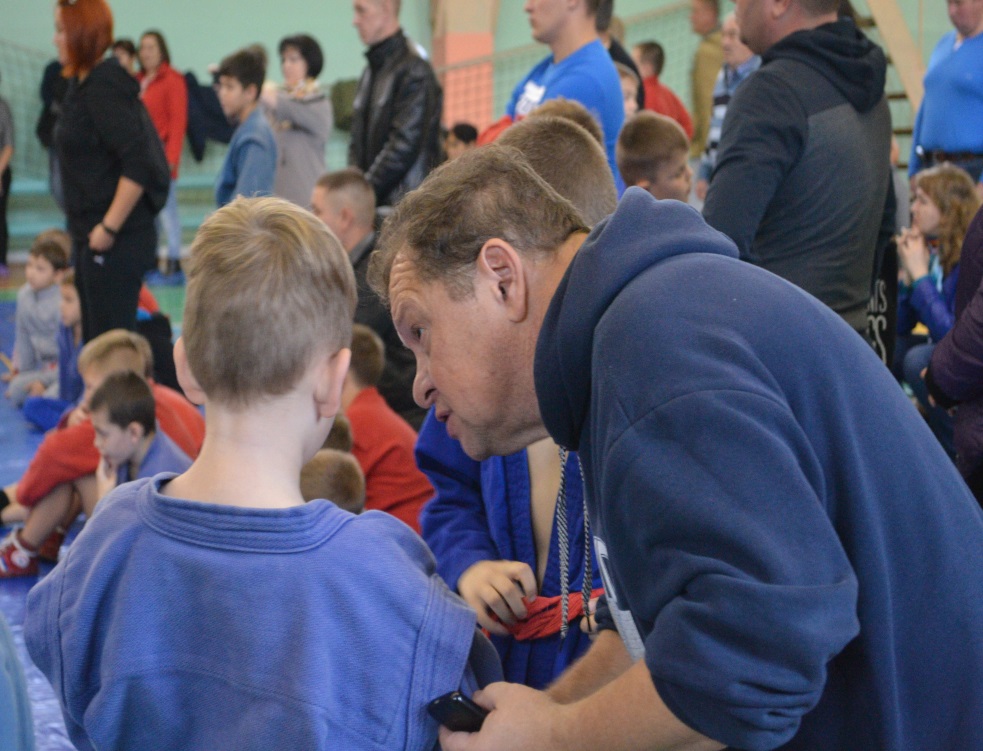 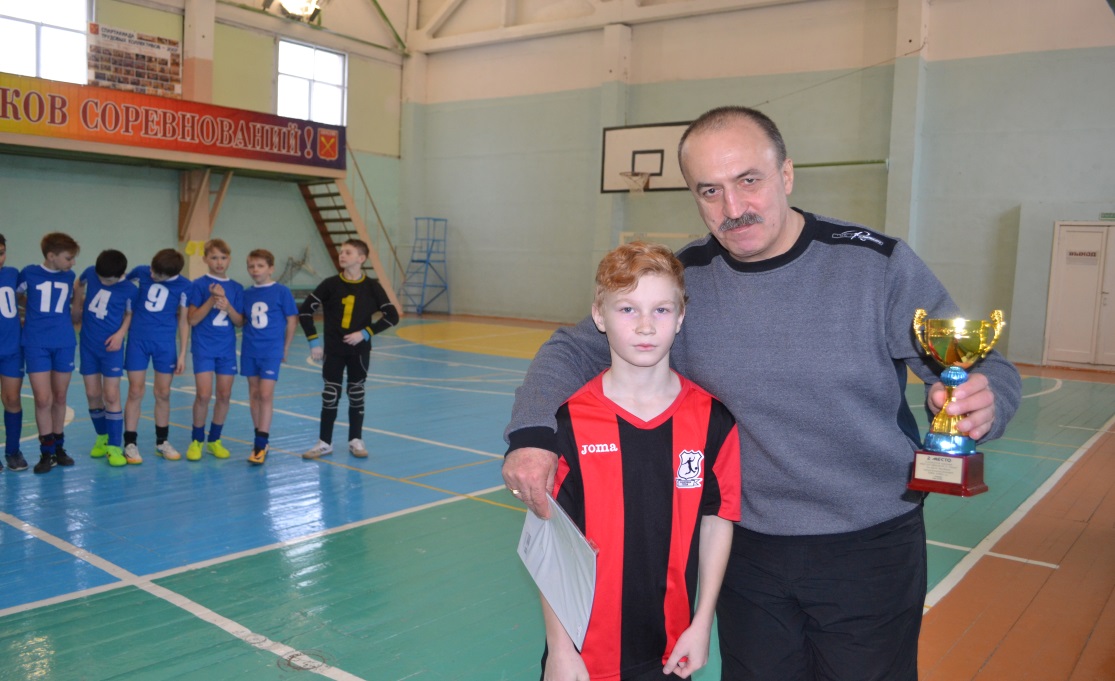 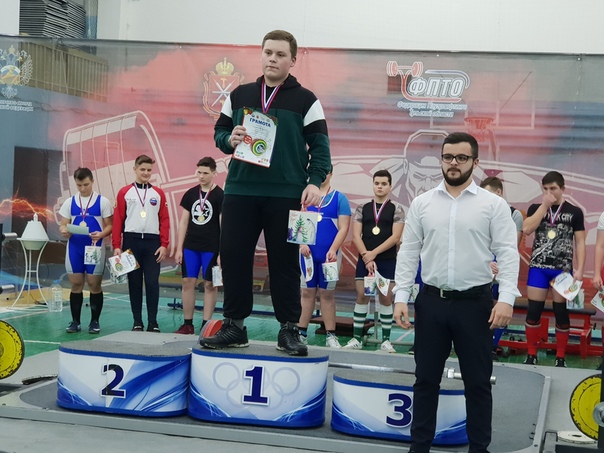 Организация учебно-тренировочного процесса  имеет свои характерные особенности и осуществляется   в группах на этапах многолетней спортивной подготовки: в группах спортивно-оздоровительной направленности,  начальной  учебно-тренировочный подготовки.
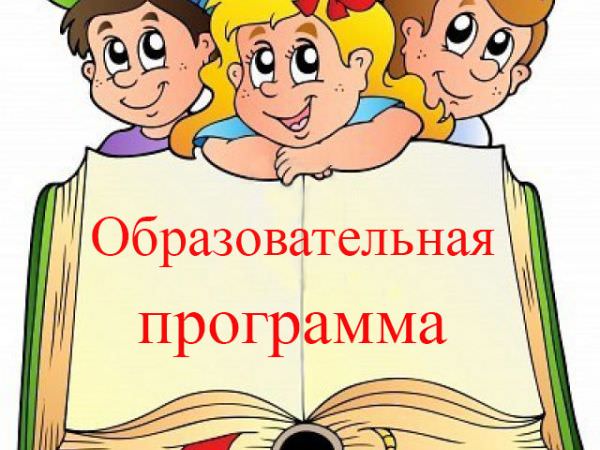 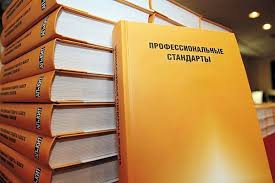 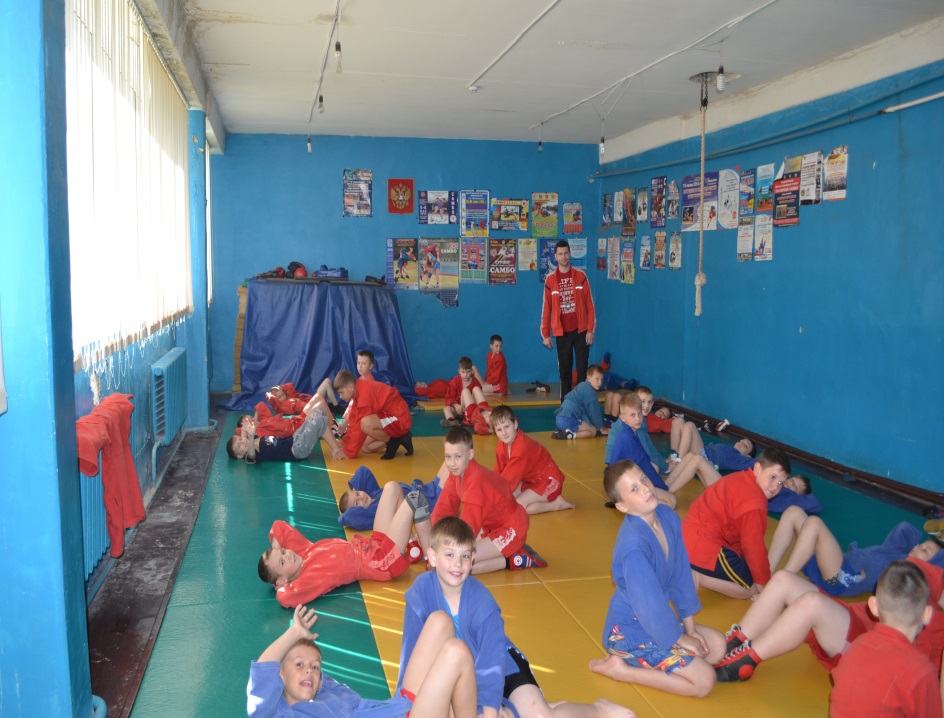 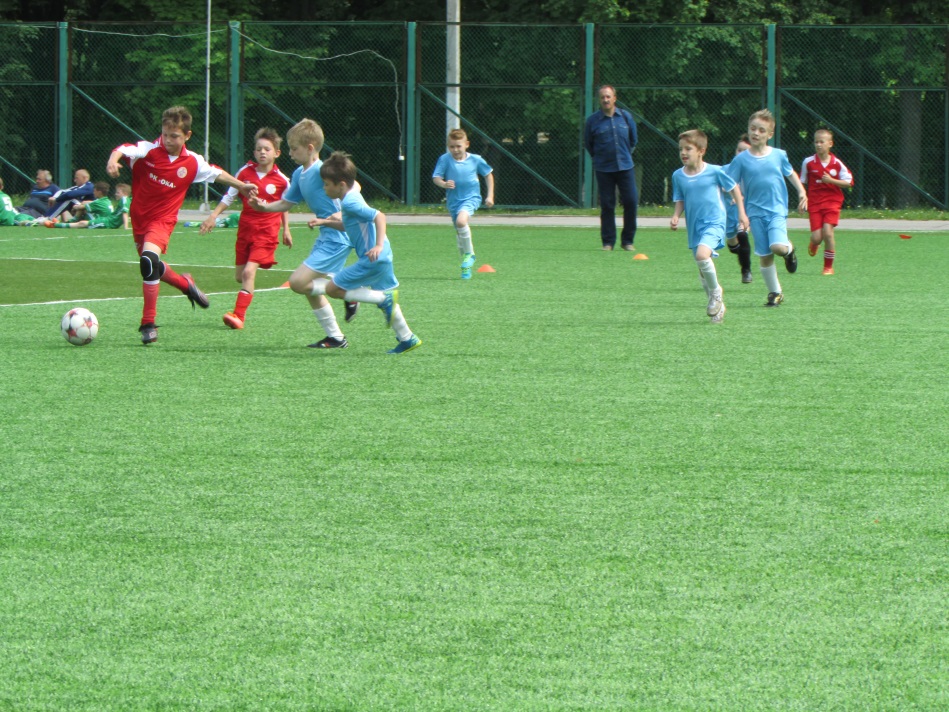 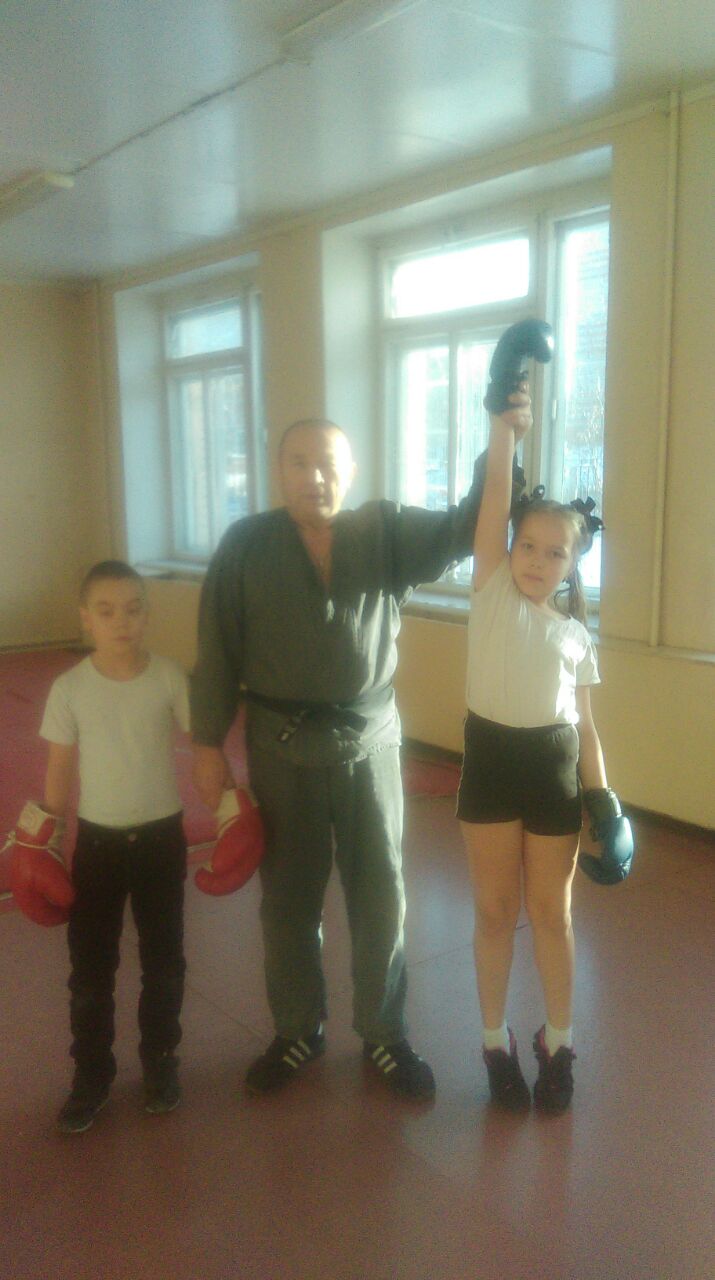 В текущем учебном  году были  заключены  договора сетевого взаимодействия и сотрудничества с общеобразовательными и дополнительными учреждениями города, налажено тесное взаимодействие со школами города, учреждения дополнительного образования, комитетом по культуре, молодежной политике и спорту МО город Алексин, областными федерациями по самбо, футболу, каратэ, пауэрлифтингу.
Это очень  важно  для  большего охвата обучающихся, ведь  занятия в секциях проводятся не только в залах ДЮСШ, но и базах других учреждений, школ, клубов и т.д.
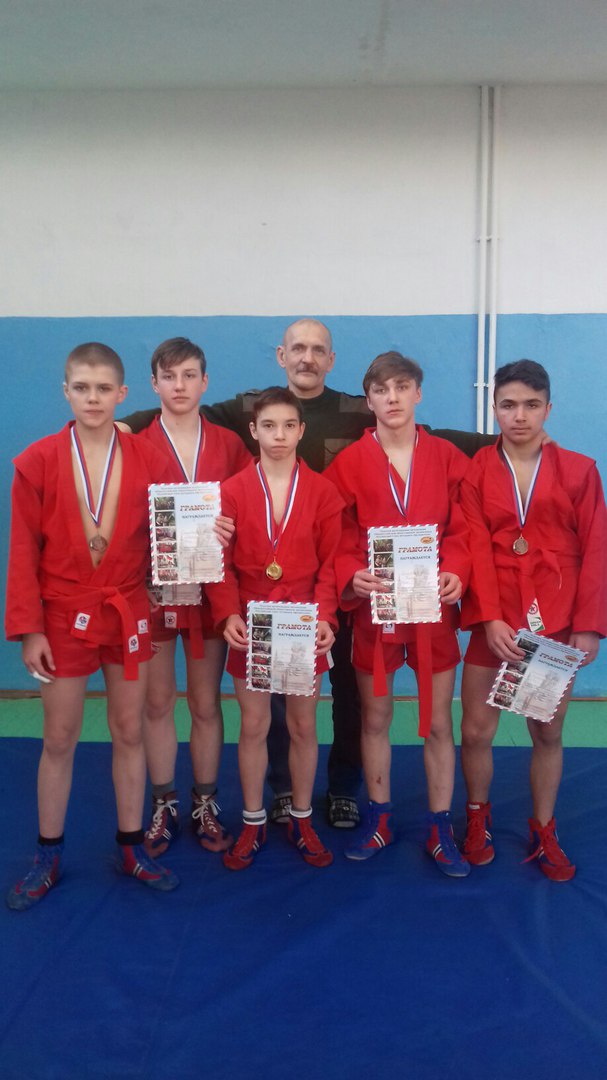 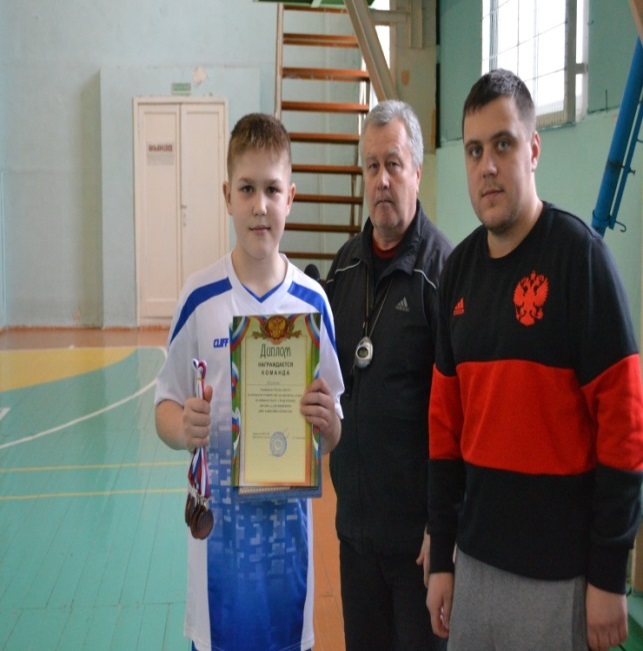 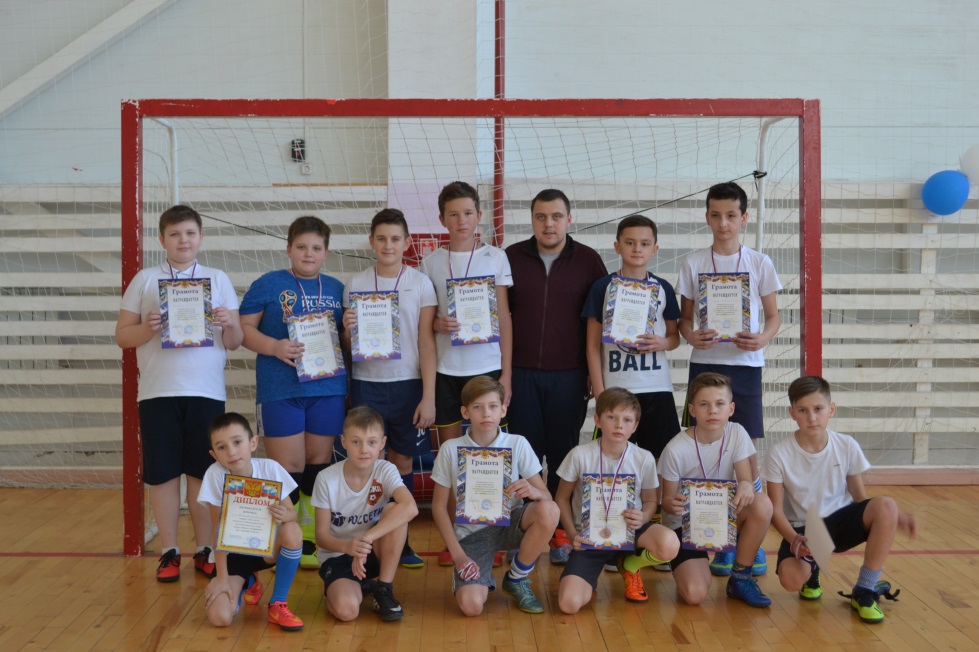 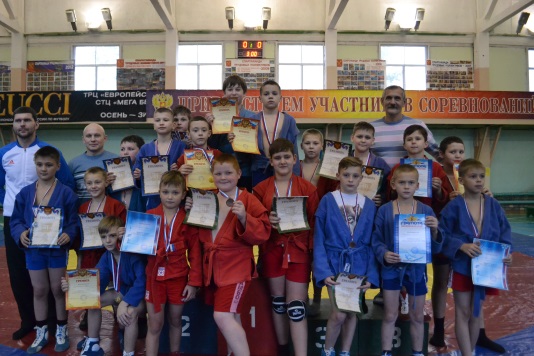 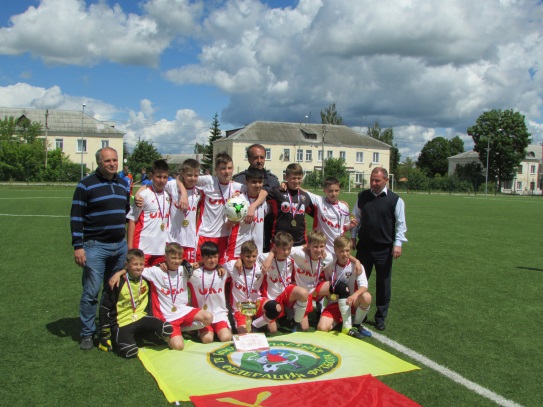 По данным анкетирования удовлетворённость потребителей качеством образовательных услуг предоставляемых школой  составляет  98 %. 
Одним из основных показателей результативности работы ДЮСШ является выступление обучающихся на соревнованиях. Воспитанники школы принимают  активное   участие в   соревнованиях муниципального, регионального, межрегионального, всероссийского и международного в среднем 80 стартов в год. Победителями, призёрами  и участниками соревнований  более 1000 человек.
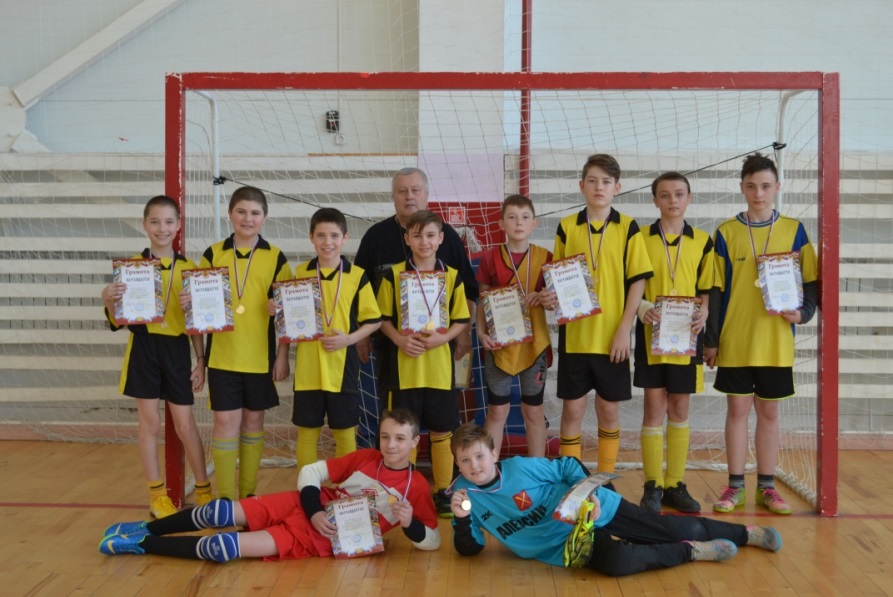 По результатам участия  в соревнованиях различного уровня, а также выполнения требований единой всероссийской классификации по видам спорта, только в этом году  воспитанникам было присвоено 45 спортивных и юношеских разрядов, в том числе  4 кандидата в мастера спорта.
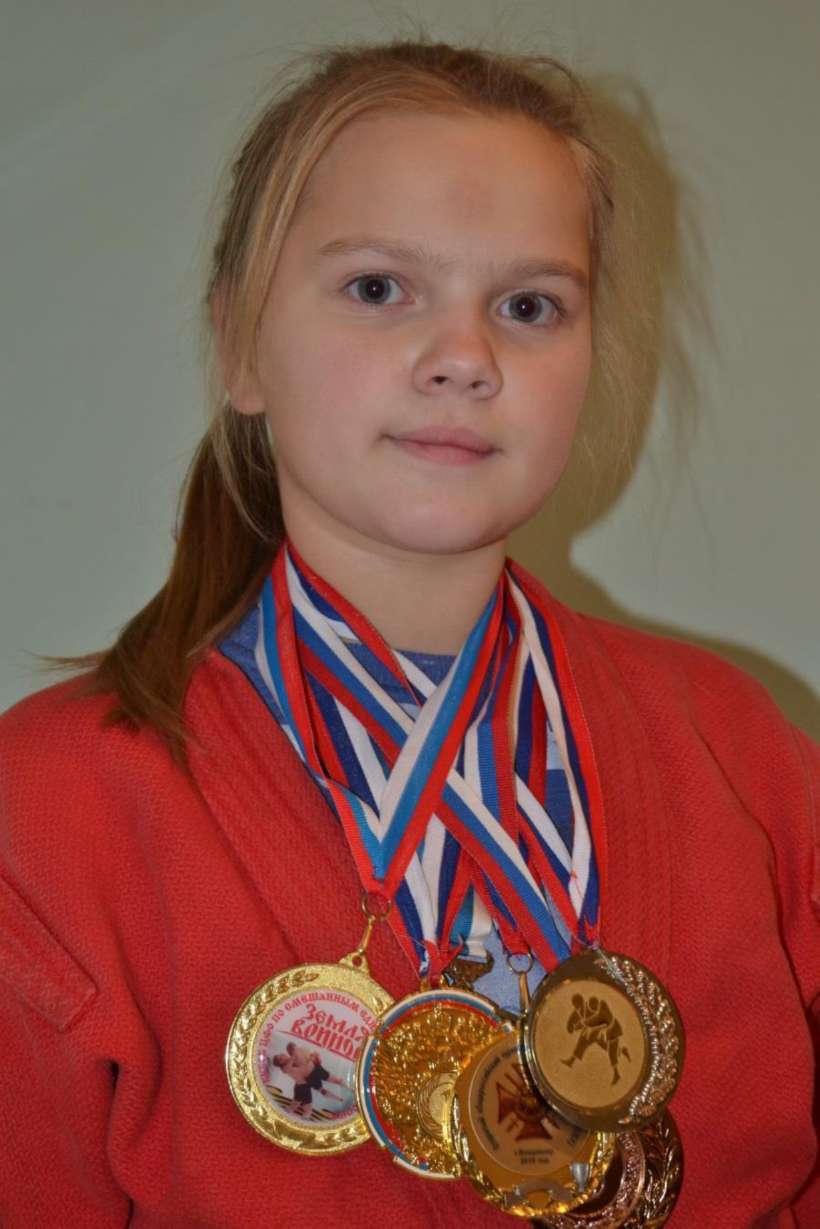 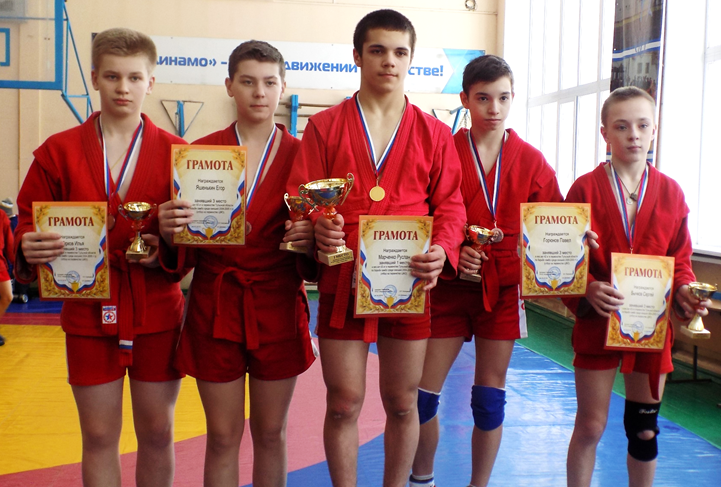 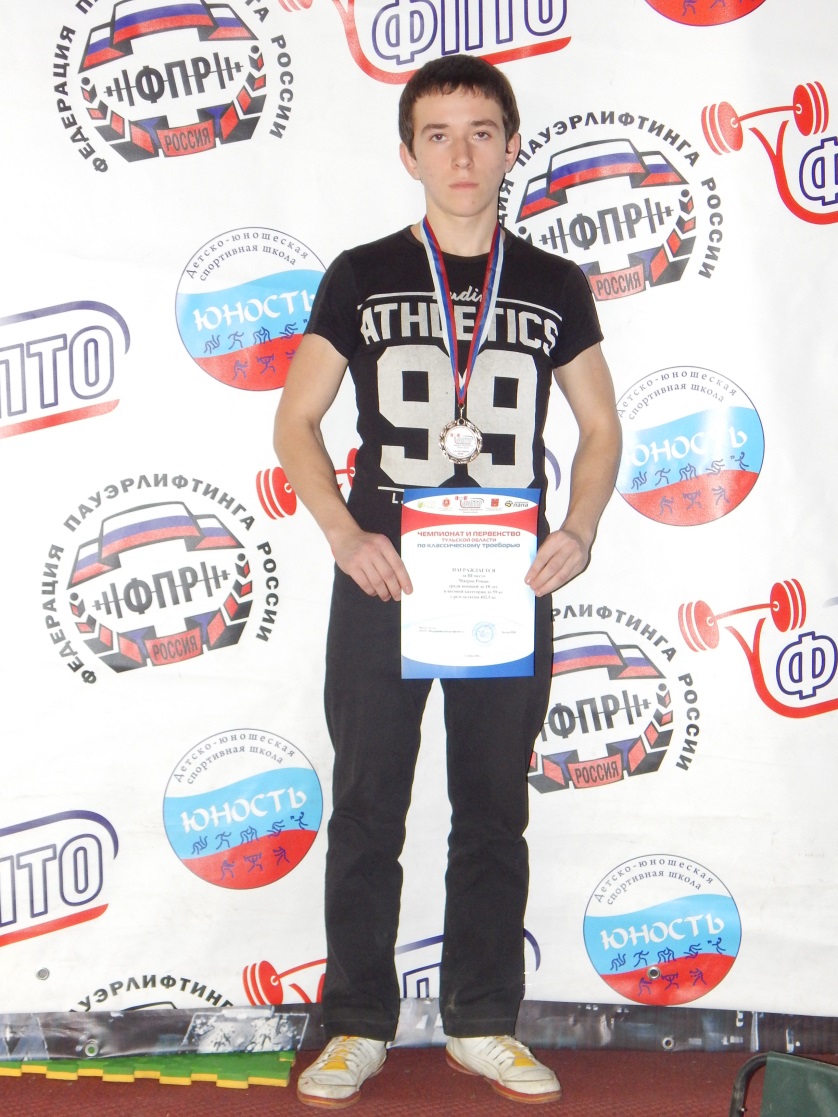 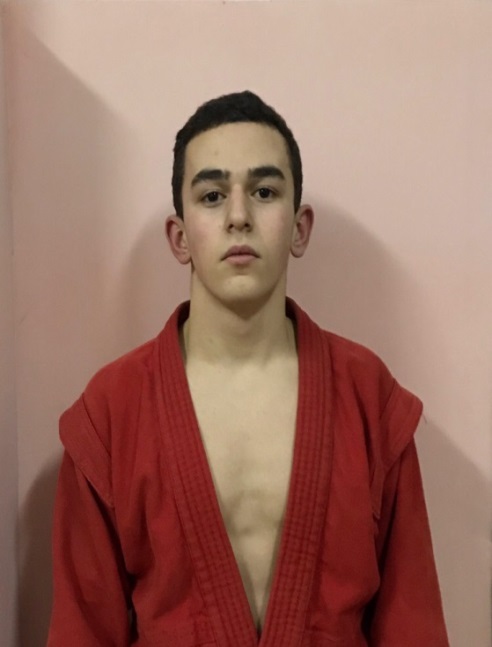 Оздоровительная кампания МБУ ДО ДЮСШ № 3 «Атлет» 2018  год
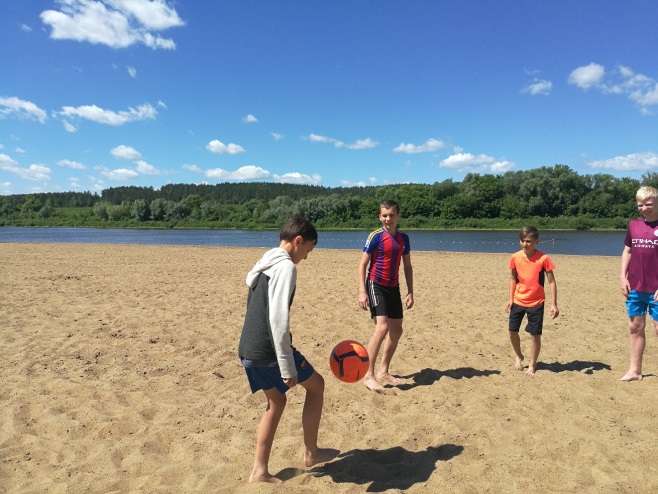 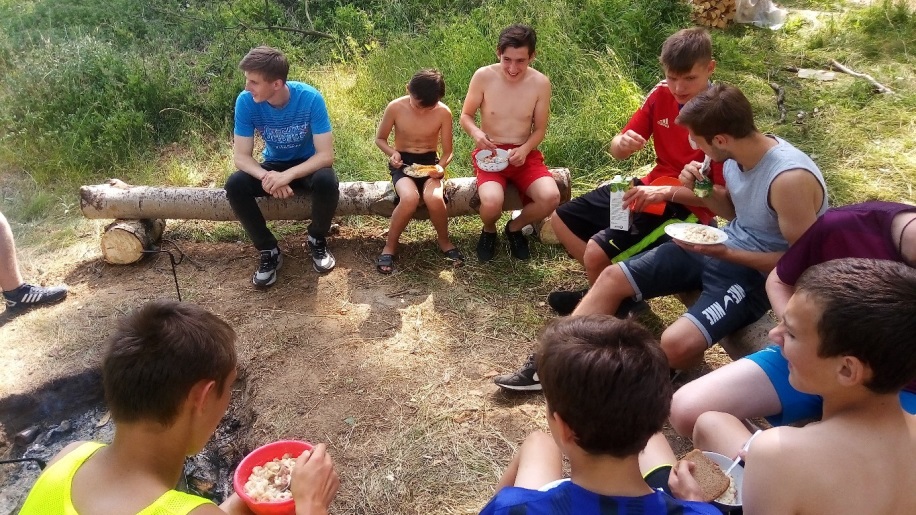 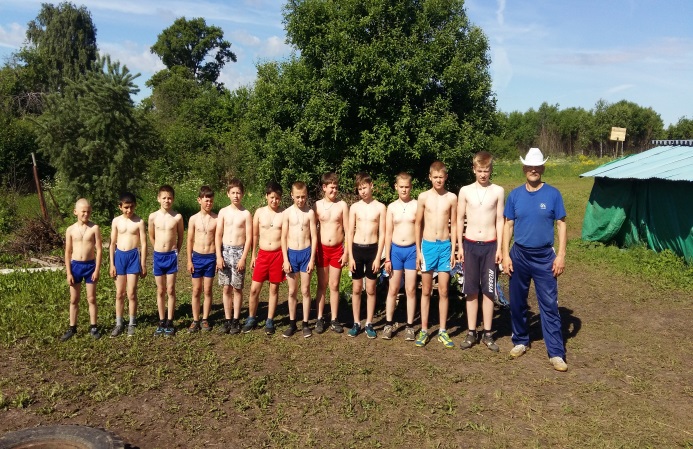 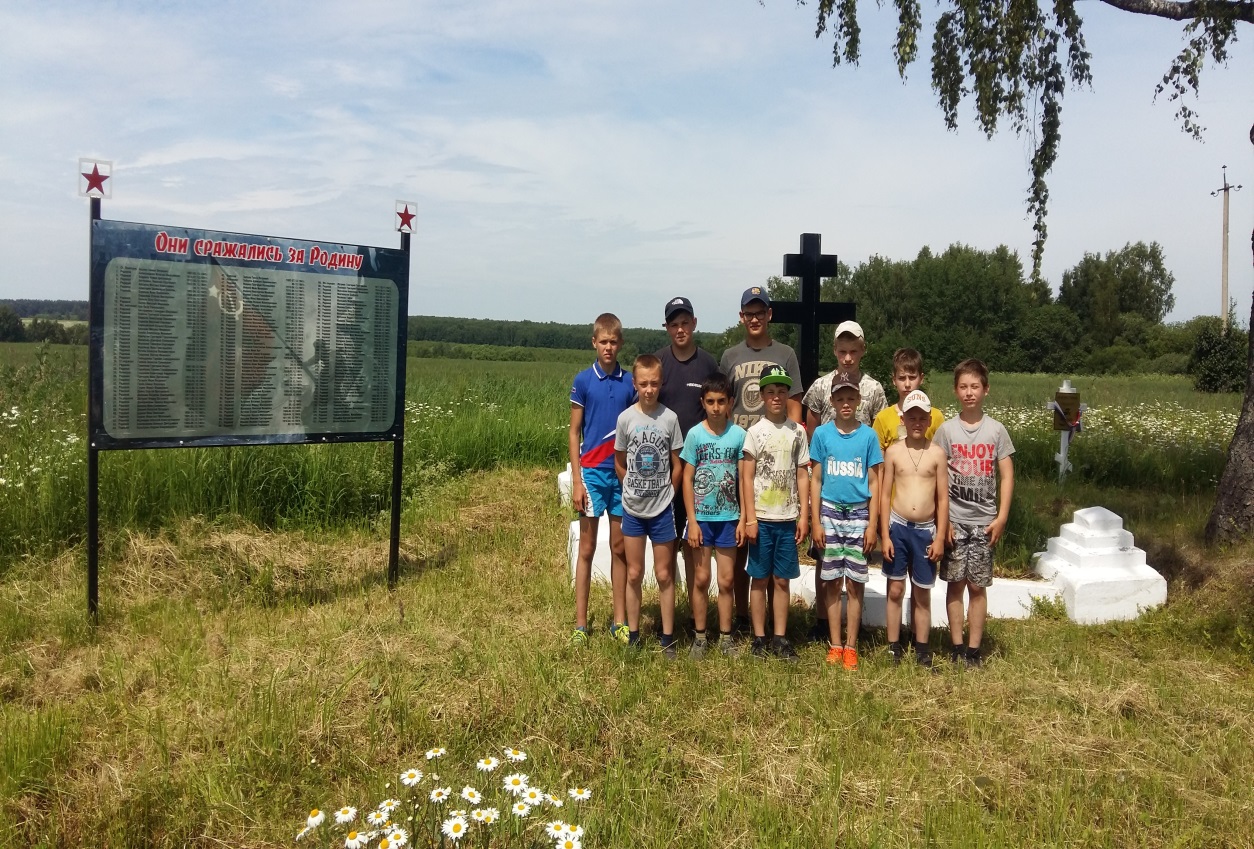 Квалификационные категории  педагогических и руководящих кадров
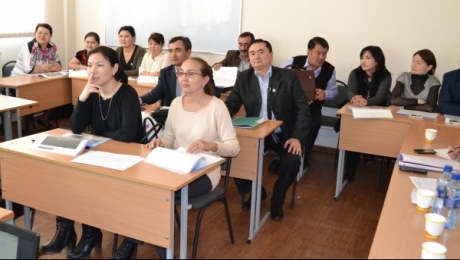 Педагогические  работники, имеющие звания и награды
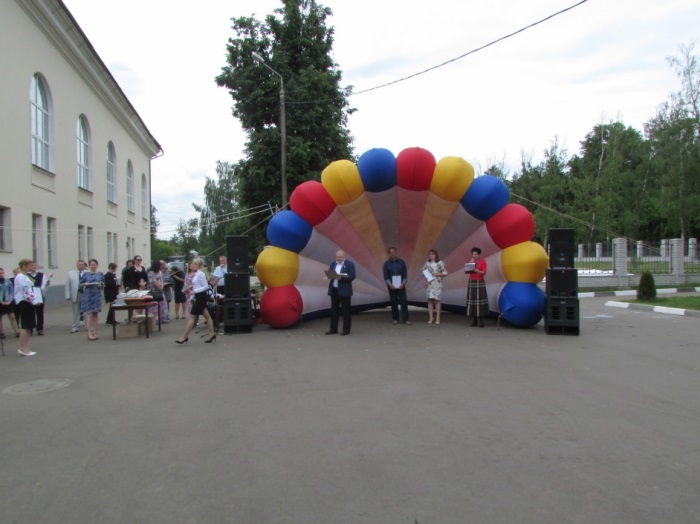 Образование педагогических  и руководящих работников
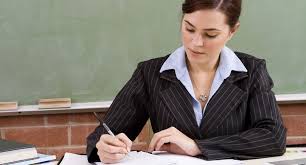 Педагогический стаж педагогических и руководящих  работников
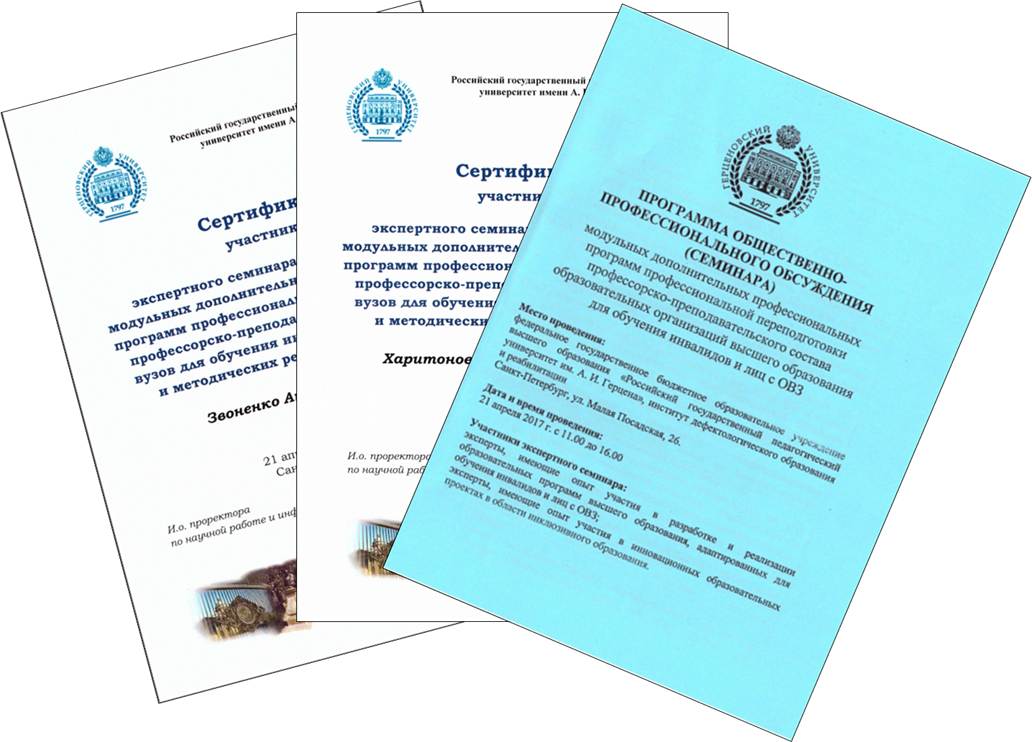 Возраст  педагогических  работников
Педагогические работники, прошедшие курсы повышения квалификации
Участие педагогов в соревнованиях, конкурсах
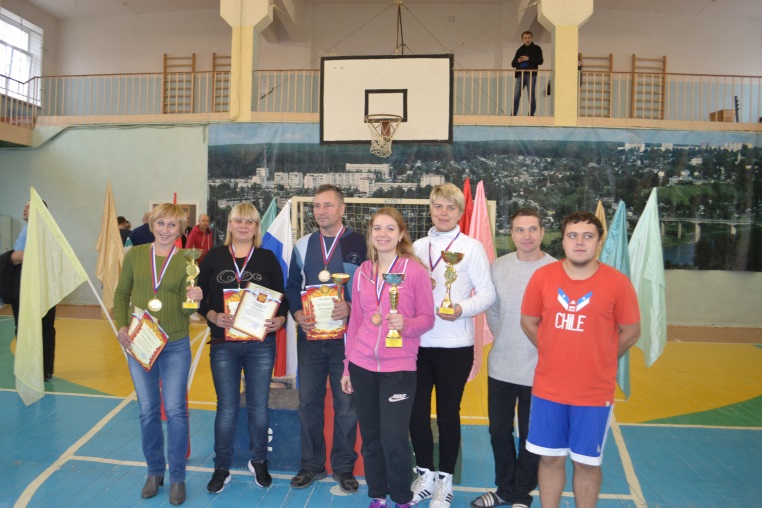 Система внутри школьного контроля учреждения, является одной из составляющих мониторинга учебно-воспитательного процесса учреждения.
Задачи внутри школьного контроля – это получение объективной информации о состоянии учебно – тренировочного и воспитательного процесса;
-  совершенствование организации образовательного процесса;
- анализ результативности  деятельности школы для прогнозирования перспектив развития учреждения;
- подготовка экспертных материалов к аттестации педагогических работников учреждения.
Внутри школьный контроль в ДЮСШ осуществлялся в соответствии с утверждённым директором ОУ  планом, по следующим направлениям:
1. Контроль за состоянием набора и формирования групп, сохранность контингента в секциях по видам спорта.
  2. Анализ выполнения (%  реализации) дополнительных образовательных программ по видам спорта.
3. Анализ  проведения учебно – тренировочных занятий.
4. Контроль за ведением документации.
5. Экспертная оценка итогов проведения  промежуточной и итоговой аттестации обучающихся ДЮСШ.
6.Оценка уровня физического развития и сохранности контингента обучающихся.
7.Рост профессионального мастерства специалистов.
8.Организация работы с родителями и обучающимися.
9.Анализ работы учреждения.
Проверки в форме административного контроля проводились в соответствии с утверждённым графиком  проверок ВШК ОУ.
 В план контроля  за состоянием  учебно- тренировочного процесса  были включены традиционные вопросы, актуальные для каждого учебного года. Среди них:
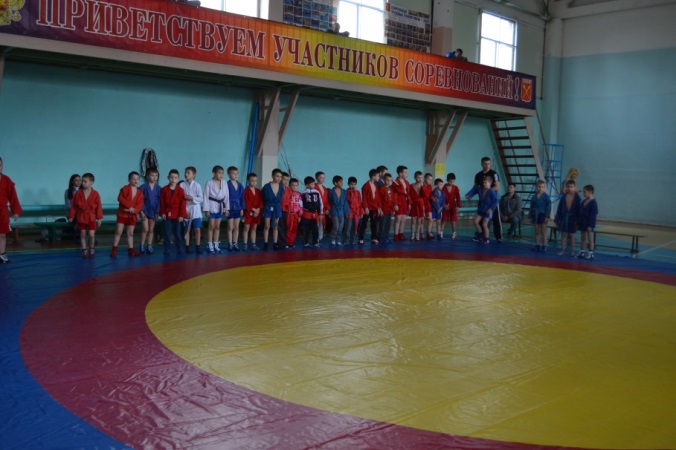 Данная цель реализуется с использованием основных принципов воспитания: научности, связи воспитания с жизнью, воспитание личности в коллективе, последовательности, систематичности и единства воспитательных форм воздействий, индивидуальный и дифференцированный подход.
 Важное место в воспитательной работе отводится соревнованиям, в которых участвуют обучающиеся - спортсмены в соответствии с утвержденным планом спортивно – массовых мероприятий. С каждым годом количество соревнований увеличивается, а также растёт количество победителей и призеров соревнований разных рангов.
Воспитательная работа  в школе  связана с общеобразовательными  школами  города и  района, управлением образования, социально-культурными и спортивными объектами города, комиссией по делам несовершеннолетних и защите их прав, домом детского творчества, центром творчества детей,  СМИ и другими организациями, а также с семьями обучающихся в школе. В школе направлена постоянная работа, на то, чтобы учебно-тренировочный процесс способствовал формированию сознательного, творческого потенциала к труду, высокой организованности и требовательности к себе, чувства ответственности за порученное дело.
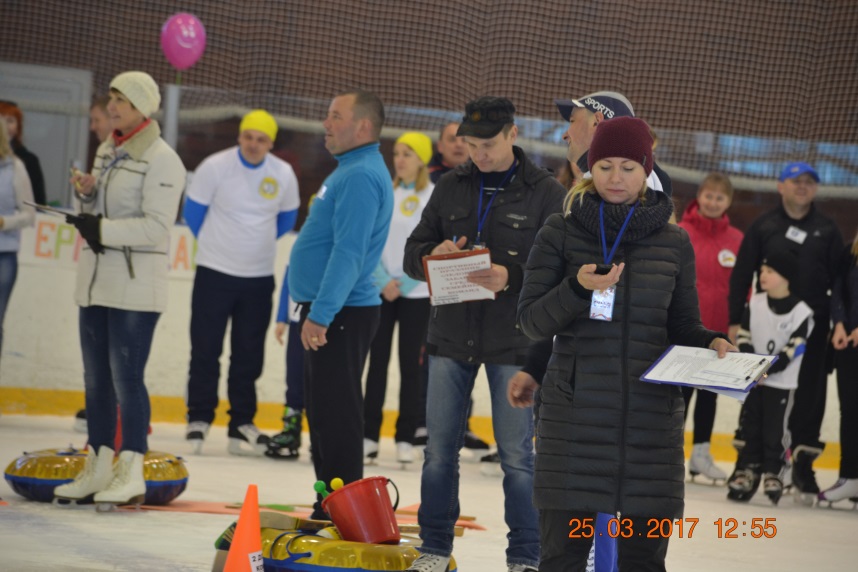 Ежегодно в ДЮСШ с целью приобщения детей к  физической культуре и спорту проводятся, ставшие уже традиционными,  «Дни открытых дверей» для детей, подростков и их родителей, а так же спортивно-массовые мероприятия  в соответствии с планом работы школы. Ежегодно проводятся спортивно-развлекательные мероприятия, посвященные  Дню защитника Отечества  и международному женскому дню 8 марта. С целью пропаганды здорового образа жизни и семейного спорта проводятся спортивные соревнования  «Папа, мама, я – спортивная семья»,  «Ледовые забавы» и др.. В дни летних каникул проводятся  лагеря дневного пребывания, загородные оздоровительные лагеря, а также многодневные туристические походы.
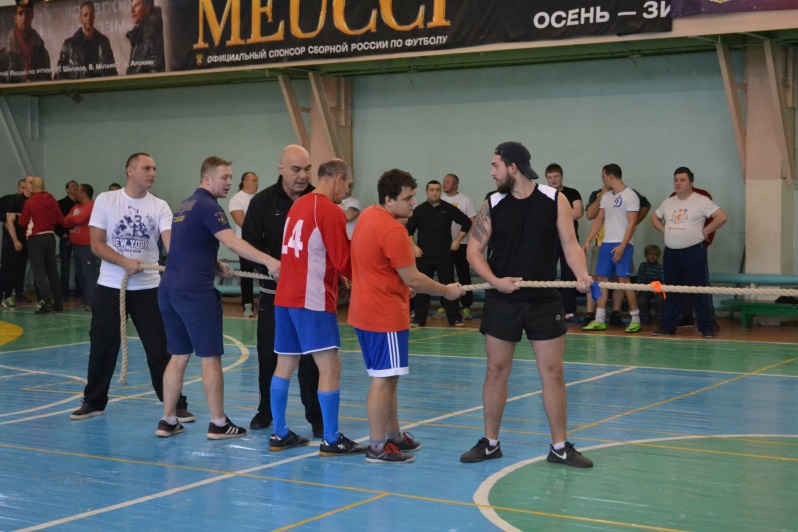 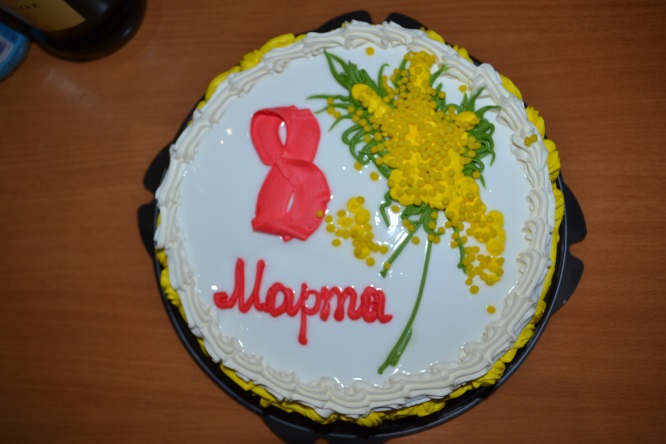 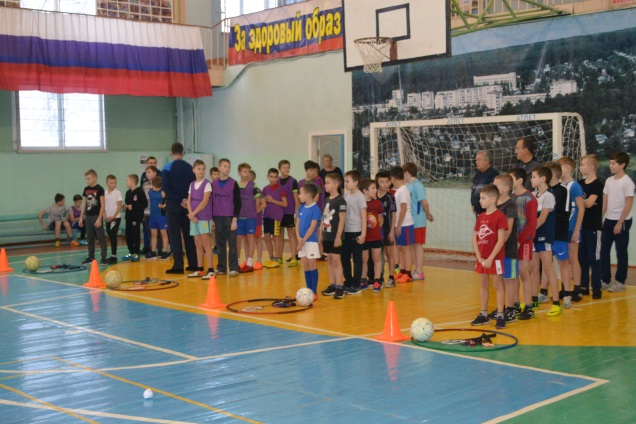 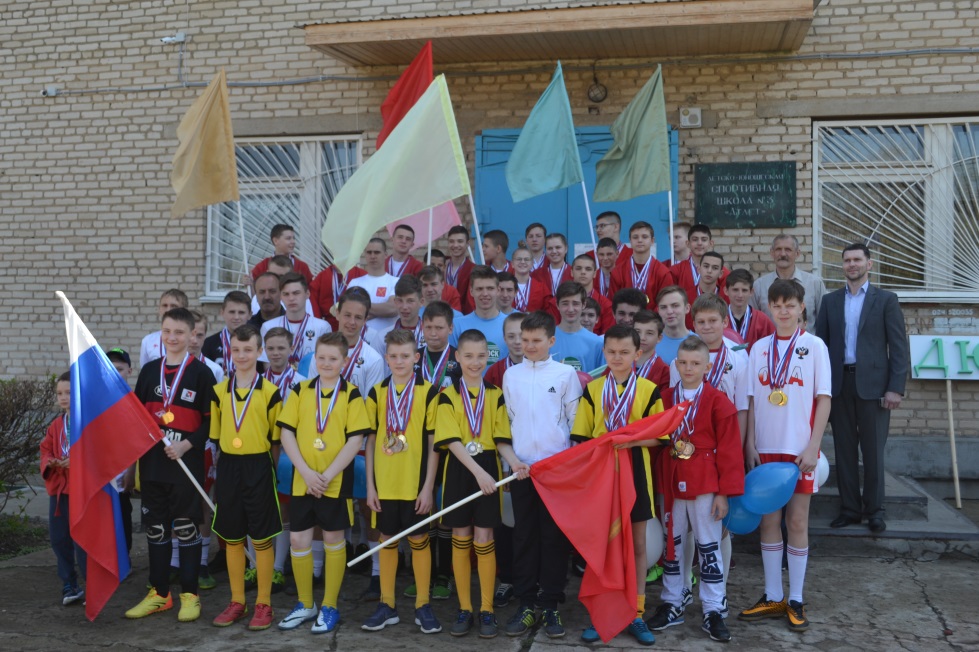 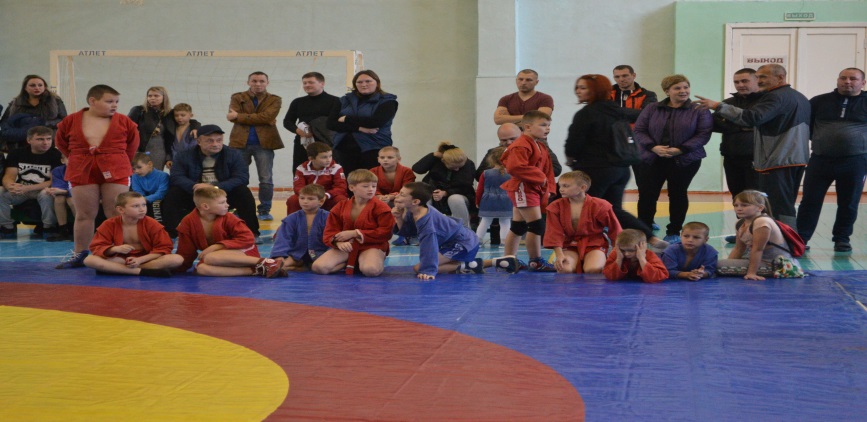 Администрация школы и тренеры-преподаватели проводят большую индивидуальную работу, как   с детьми  так и с их родителями. Родители постоянно  интересуются,  как спортивными успехами своих детей, так и их работой на  тренировках, выездами  на соревнования, оказывают посильную помощь в проведении соревнований и спортивно-массовых мероприятий.
Педагогический коллектив школы  принимает активное участие в организации и проведении  муниципальных соревнований по футболу и мини - футболу,  соревнованиях областного этапа спартакиады школьников по мини - футболу и борьбе самбо, состязаний   ВФСК ГТО и др.  Также вместе с обучающимися и их родителями  педагоги ДЮСШ принимают активное участие в  городских мероприятиях, организуя спортивный блок конкурсов на муниципальных мероприятиях  посвящённых  масленице, Дню Победы,  дню защиты детей, дню независимости, дню физкультурника, дню народного единства,  днях памяти и скорби 22 июня и др.
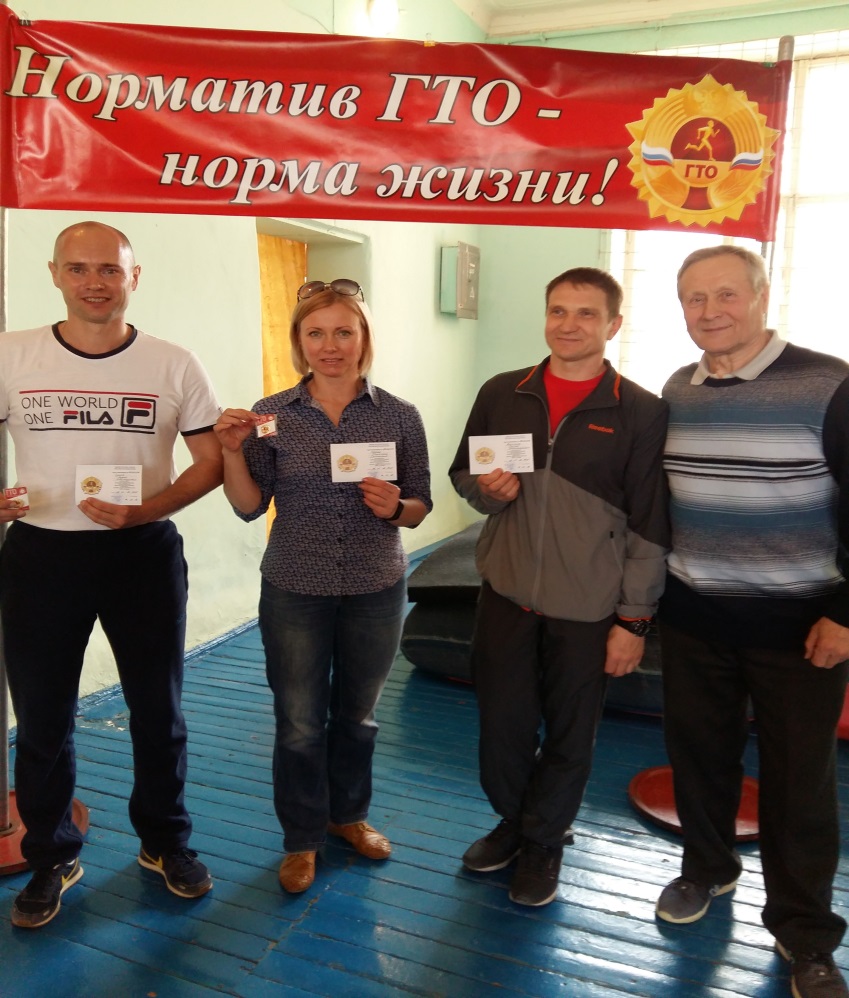 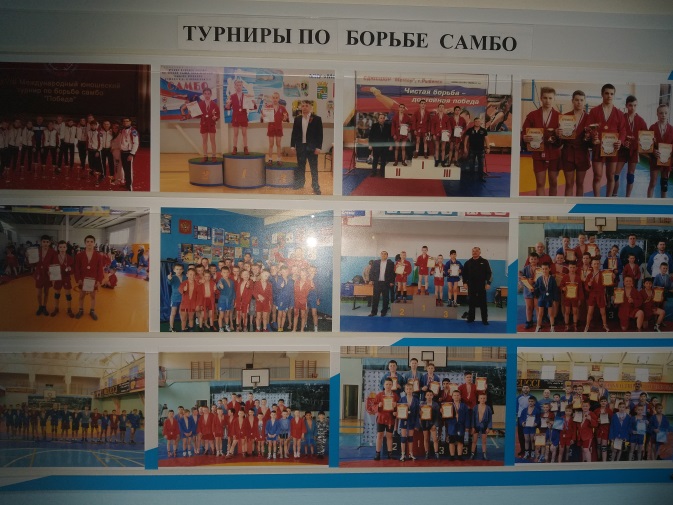 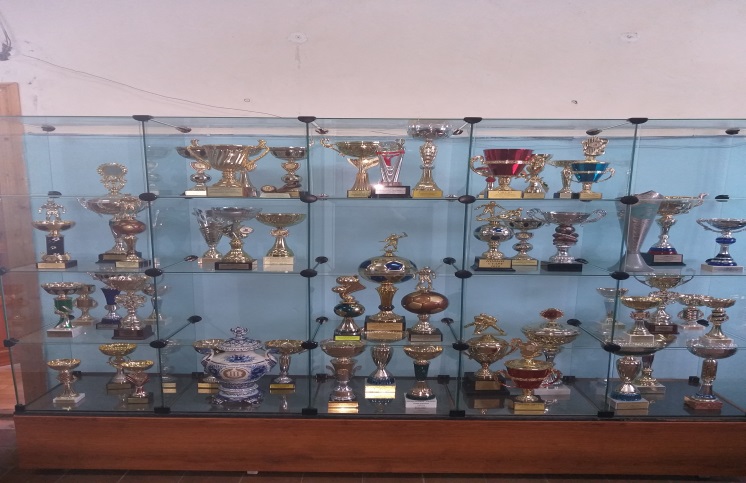 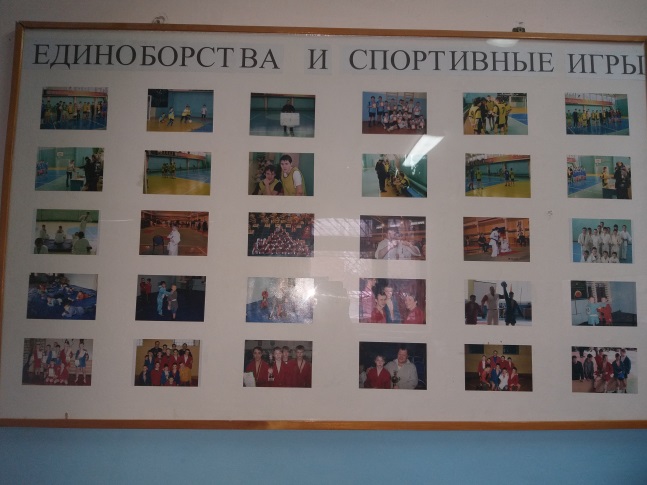 Созданы  и систематически обновляются стенды  «Лучшие спортсмены» и спортивная жизни школы, ведется летопись школы  о спортсменах, которые достигли высоких результатов в спорте.  Спортивная жизнь школы, участие воспитанников в соревнованиях различных рангов, их достижения регулярно освещаются на страницах городских газет. Регулярно проводятся для обучающихся беседы о развитии спорта в нашей стране и области, об олимпийских чемпионах   по профилируемым видам спорта, о гигиене, о режиме спортсменов и правильном питании и др.
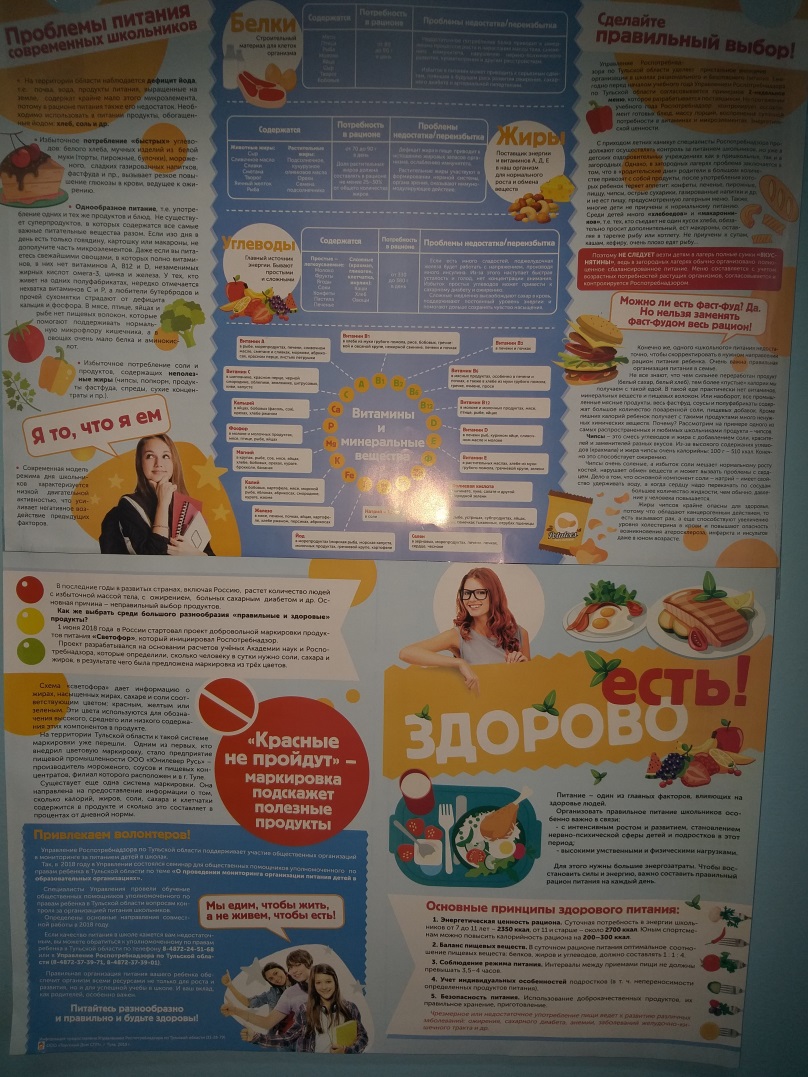 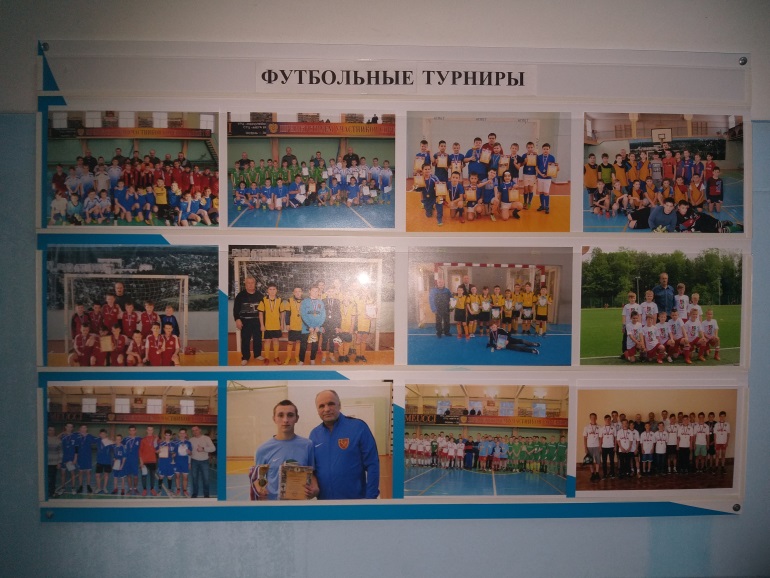 ПЛАН
воспитательной работы МБУ ДО ДЮСШ № 3 «Атлет»
на 2018 – 2019 учебный год
Работа с детьми, подростками и их родителями
Особое внимание уделяется детям  из неблагополучных и неполных семей, трудным подросткам. В соответствии с планом работа ведётся по трём направлениям:
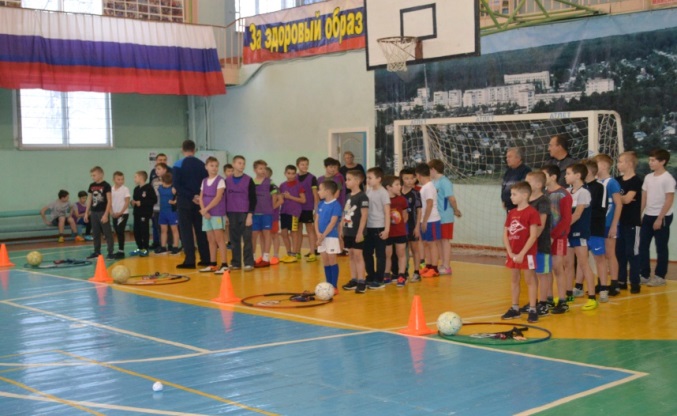 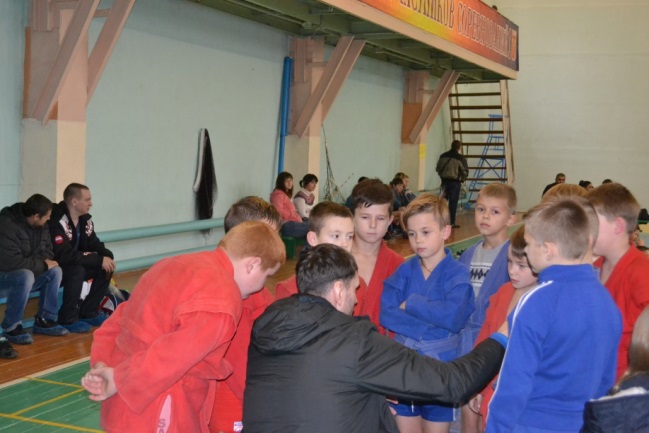 Работа с детьми группы риска
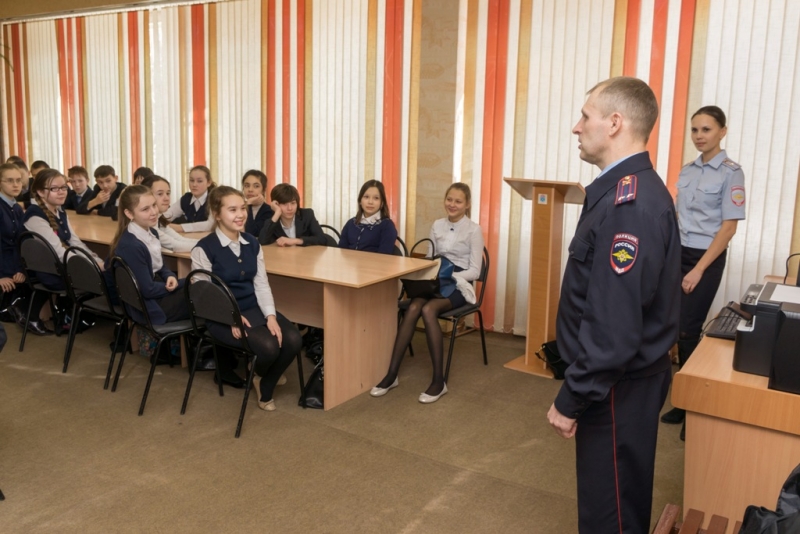 Профилактика употребления ПАВ и борьба с вредными привычками
Контролируется посещение этими детьми учебно-тренировочных занятий,  они привлекаются   к участию в спортивно-массовых мероприятиях ДЮСШ, к соревнованиям различного уровня в соответствии с их спортивной подготовкой,  с ними проводятся беседы.  Учебно-воспитательная работа в ДЮСШ, ее организация и содержание в целом  отвечают требованиям, предъявляемым к данному направлению деятельности учебного заведения дополнительного образования  физкультурно-спортивной направленности.
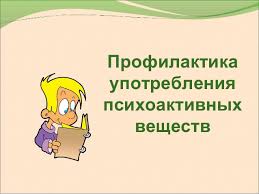 Основная задача  методического совета школы  –  Это обеспечить  оперативность  и эффективность методической работы образовательного учреждения, повышение квалификации педагогических работников, формирование профессионально значимых качеств тренера-преподавателя, рост   их профессионального мастерства.
В своём функционале  методический  совет несёт основную нагрузку: 
1.Разрабатывать  направления методической деятельности школы. 
2.Способствовать развитию  педагогической деятельности, обеспечивать условия для самообразования, самосовершенствования и самореализации  тренера-преподавателя. 
3.Изучать профессиональные достижения тренеров, обобщать результативный  опыт каждого и внедрять его на практике в работы педагогического коллектива.
4.Рекламировать передовой  опыт образовательного учреждения в печати, средствах теле-радио-вещания с целью создания рекламы школе, для привлечения наибольшего количества обучающихся.
5.Создавать сплочённый коллектив единомышленников, бережно сохраняющих традиции школы, стремящихся к постоянному профессиональному самосовершенствованию, развитию учебно-воспитательных процессов учреждения, повышению продуктивности тренерско-преподавательской деятельности.
6.Проводить мероприятия по обобщению и распространению педагогического опыта тренеров-преподавателей.
7.Организовывать консультирование тренеров-преподавателей по проблемам совершенствования профессионального мастерства, методики проведения  занятий и их учебно-методического и материально-технического обеспечения.
8.Организовывать взаимодействие с другими учреждениями дополнительного образования с целью обмена опытом и передовыми технологиями в области дополнительного образования.
  В состав методического совета входят все педагоги школы. Заседания проводятся в соответствии с утверждённым планом работы МО школы на учебный год.
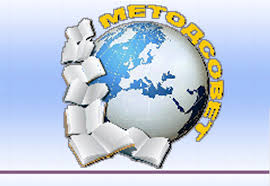 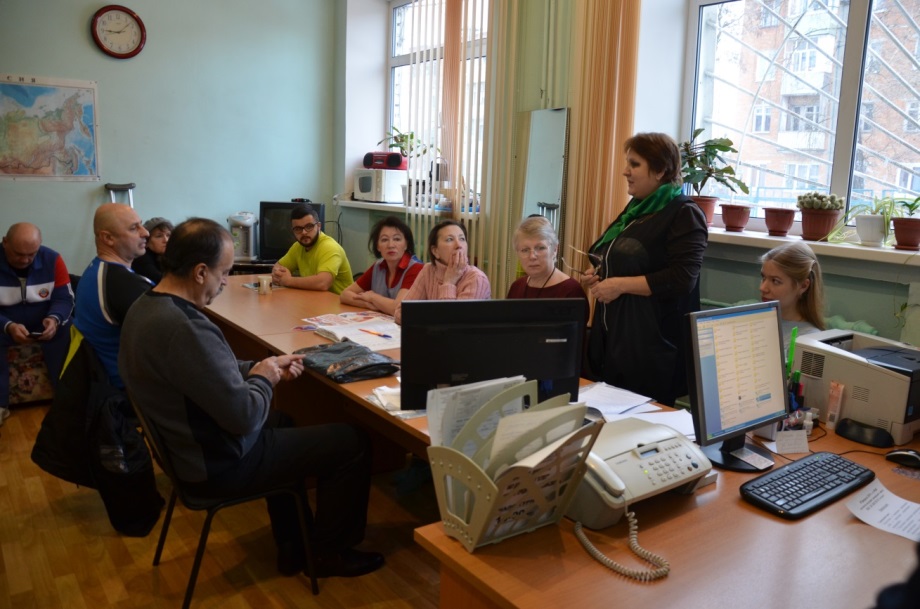 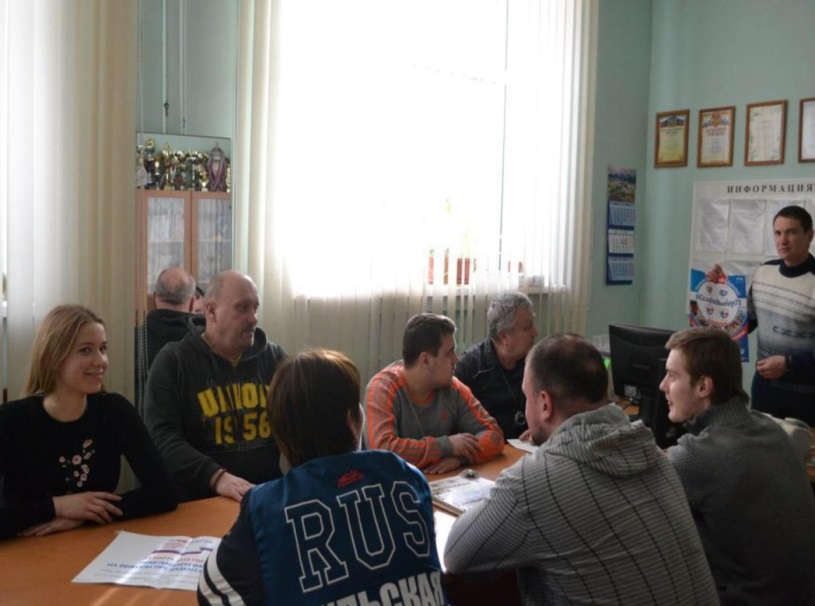 ПЛАН работы методического совета МБУ ДО ДЮСШ № 3 «Атлет» 
на 2018-2019 учебный год
Реализация программы развития  материально- технической базы учреждения  ведётся за счёт бюджетных  средств и доходов от экономической деятельности. В школе произведена  замена огнетушителей, косметический ремонт уличных сторон здания школы, ремонт разводки системы отопления, ремонт и ревизия осветительной аппаратуры, профилактика и ревизия систем водоснабжения и канализации, запорной арматуры системы отопления, полное остекление школы оконными блоками, замена трассы горячей воды. Подведена горячая вода к раковинам с заменой смесителей.  Установлены 4 видеокамеры по периметру ДЮСШ. Отремонтирована  кровля. Косметический ремонт  игрового  зала и зала атлетической гимнастики. Выполнен косметический ремонт раздевалок № 1,2,3 с заменой оконных блоков и ремонтом полов. На территории школы установлена спортивная площадка «Воркаут». К началу следующего учебного года проведен косметический ремонт некоторых помещений школы и частичная покраска стен и полов.
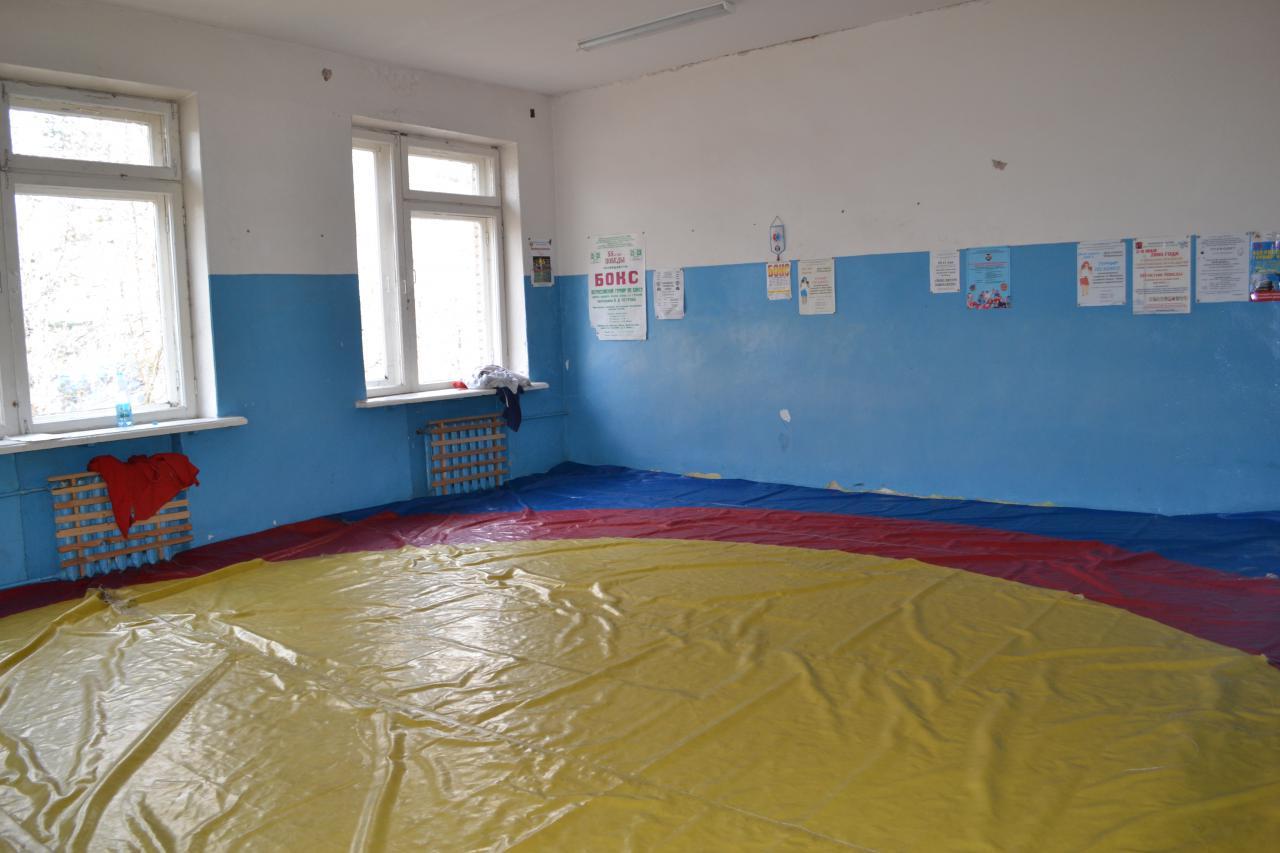 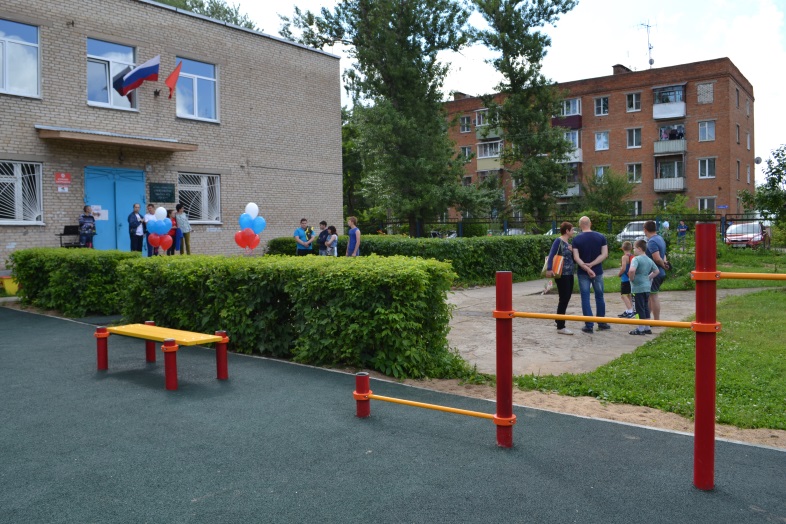 Задачи и направления на перспективу развития ДЮСШ

Учреждение в целом  в работает стабильно, наращивая результативность учебно- воспитательного процесса и материально-техническую базу учреждения, увеличивая популярность и престижность школы в городе и за её пределами. 
Много профильность и разноуровневость реализуемых дополнительных общеразвивающих и предпрофессиональных образовательных программ, устойчиво сохраняемая стабильность контингента обучающихся, высокая степень увлеченности и удовлетворенности детей учебно-тренировочным процессом, рост результатов выступлений на соревнованиях свидетельствует о соответствии содержания, форм, методов средств и принципов организации образовательного процесса в ДЮСШ  возрасту, интересам и потребностям обучающихся.
 Непрерывный рост профессионализма педагогов и продуктивное сотрудничество с другими педагогами и учреждениями подтверждает эффективность работы педагогического коллектива в режиме развития.
 На основе анализа педагогической и хозяйственной деятельности выбраны следующие приоритетные  направления и задачи  на перспективное развитие ДЮСШ:
- Необходимо разработать  стратегию развития спортивной школы на длительную перспективу, рассмотрев возможности дальнейшего развития ДЮСШ как базы социальной мобильности, общественной солидарности, эффективного образовательного партнерства  на основе сетевого взаимодействия;
- Необходимо продолжить деятельность ДЮСШ  по совершенствованию нормативной базы в соответствие с Законом «Об образовании в РФ»;
   - Вести активную работу по сохранению контингента обучающихся  и вовлечение  большего количества детей в секции ДЮСШ;
  -  Создание действенной системы безопасности образовательного пространства, охраны труда и здоровья всех участников образовательного процесса;
- Развитие кадрового обеспечения педагогического процесса  для  развития и процветания школы;
- Необходим ремонт  и оснащение  спортивных  залов и помещений ДЮСШ в соответствии с требованиями нового времени.
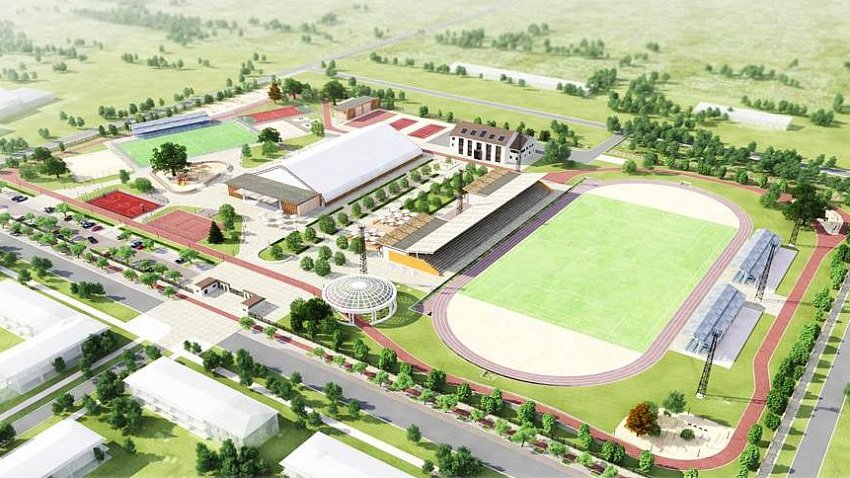 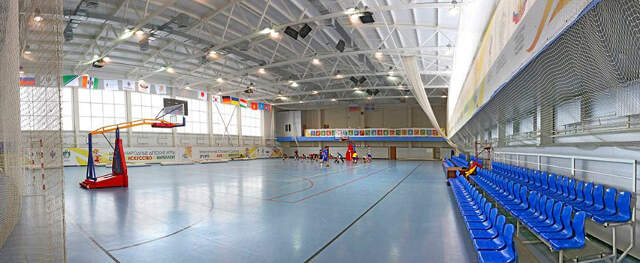